Relations
Chapter 9
Relations and Their Properties
Section 9.1
Binary Relations
Definition: A binary relation R from a set A to a set B is a subset R ⊆ A × B.
    Example:
Let A = {0,1,2} and B = {a,b} 
{(0, a), (0, b), (1,a) , (2, b)} is a relation from A to B. 
We can represent relations from a set A to a set B graphically or using a table:
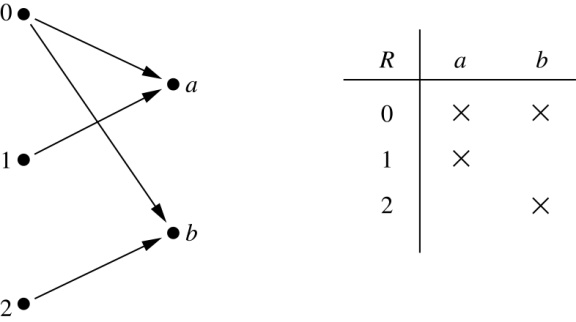 Relations are more general than functions. A function is a relation where exactly one element of B is related to each element of A.
Binary Relation on a Set
Definition: A binary relation R on a set A is a subset of A × A or a relation from A to A.
   Example:
Suppose that    A = {a,b,c}. Then R = {(a,a),(a,b), (a,c)} is a relation on A. 
Let  A = {1, 2, 3, 4}. The ordered pairs in the relation                  R  = {(a,b) | a divides b} are
     (1,1), (1, 2), (1,3), (1, 4), (2, 2), (2, 4), (3, 3), and  (4, 4).
Binary Relations on a Set (cont.)
Example: Consider these relations on the set of integers:
R1 = {(a,b) | a ≤ b},                            R4 = {(a,b) | a = b},
R2 = {(a,b) | a > b},                            R5 = {(a,b) | a = b + 1},
R3 = {(a,b) | a = b  or a = −b},         R6 = {(a,b) | a + b ≤ 3}.



Which of these relations contain each of the pairs
                          
           (1,1), (1, 2), (2, 1), (1, −1), and (2, 2)?

    Solution: Checking the conditions that define each relation, we see that the pair (1,1) is in R1, R3, R4 , and R6: (1,2) is in R1 and R6: (2,1) is in R2, R5, and R6: (1, −1) is in R2, R3, and R6 : (2,2) is in R1, R3, and R4.
Note that these relations are on an infinite set and each of these relations is an infinite set.
Reflexive Relations
Definition: R is reflexive iff (a,a) ∊ R for every element       a ∊ A. Written symbolically, R is reflexive if and only if 
           ∀x[x∊Α ⟶ (x,x) ∊ R]
   Example: The following relations  on the integers are reflexive:
R1 = {(a,b) | a ≤ b},
R3 = {(a,b) | a = b  or a = −b},
R4 = {(a,b) | a = b}.
The following relations are not reflexive:
R2 = {(a,b) | a > b}  (note that  3 ≯ 3),
R5 = {(a,b) | a = b + 1} (note that  3 ≠3 + 1),
R6 = {(a,b) | a + b ≤ 3}  (note that 4  + 4 ≰ 3).
If A = ∅  then the empty relation is reflexive vacuously. That is the empty relation on an empty set is reflexive!
Symmetric Relations
Definition: R is symmetric iff (b,a) ∊ R whenever (a,b) ∊ R for all a,b ∊ A. Written symbolically, R is symmetric if and only if 
       ∀x∀y [(x,y) ∊R ⟶ (y,x) ∊ R]
   Example: The following relations  on the integers are symmetric:
R3 = {(a,b) | a = b  or a = −b},
R4 = {(a,b) | a = b},
R6 = {(a,b) | a + b ≤ 3}.
The following are not symmetric:
R1 = {(a,b) | a ≤ b} (note that 3 ≤ 4, but 4 ≰ 3),
R2 = {(a,b) | a > b}  (note that 4 > 3, but 3 ≯ 4),
R5 = {(a,b) | a = b + 1} (note that 4 = 3 + 1, but 3 ≠4 + 1).
Antisymmetric Relations
Definition:A relation R on a set A such that for all   a,b ∊ A  if (a,b) ∊ R and (b,a) ∊ R, then a = b  is called antisymmetric. Written symbolically, R is antisymmetric if and only if 
∀x∀y [(x,y) ∊R ∧ (y,x) ∊ R ⟶ x = y]
Example: The following relations  on the integers are antisymmetric:
R1 = {(a,b) | a ≤ b},
R2 = {(a,b) | a > b},
R4 = {(a,b) | a = b},
R5 = {(a,b) | a = b + 1}.
The following relations are not antisymmetric:
R3 = {(a,b) | a = b  or a = −b} 
                    (note that both (1,−1) and (−1,1) belong to R3),
R6 = {(a,b) | a + b ≤ 3} (note that both (1,2) and (2,1) belong to R6).
For any integer, if a a ≤ b and a ≤ b , then a = b.
Transitive Relations
Definition: A relation R on a set A is called transitive if whenever (a,b) ∊ R and (b,c) ∊ R, then (a,c) ∊ R, for all a,b,c ∊ A. Written symbolically, R is transitive if and only if 
      ∀x∀y ∀z[(x,y) ∊R ∧ (y,z) ∊ R ⟶ (x,z) ∊ R ]
Example: The following relations  on the integers are transitive:
R1 = {(a,b) | a ≤ b},
R2 = {(a,b) | a > b},
R3 = {(a,b) | a = b  or a = −b},
R4 = {(a,b) | a = b}.
The following are not transitive:
 R5 = {(a,b) | a = b + 1} (note that both (3,2) and (4,3) belong to R5, but not (3,3)),
 R6 = {(a,b) | a + b ≤ 3} (note that both (2,1) and (1,2) belong to R6, but not (2,2)).
For every integer, a ≤ b 
 and b ≤ c, then b ≤ c.
Combining Relations
Given two relations R1 and R2, we can combine them using basic set operations to form new relations such as R1 ∪ R2, R1 ∩ R2, R1 − R2, and R2 − R1.
Example: Let A = {1,2,3} and B = {1,2,3,4}. The relations R1 = {(1,1),(2,2),(3,3)} and                              R2 = {(1,1),(1,2),(1,3),(1,4)} can be combined using basic set operations to form new relations:
R1 ∪ R2 ={(1,1),(1,2),(1,3),(1,4),(2,2),(3,3)}
R1 ∩ R2 ={(1,1)}
R1 − R2 ={(2,2),(3,3)}
R2 − R1 ={(1,2),(1,3),(1,4)}
Composition
Definition:  Suppose
R1 is a relation from a set A to a set B.
R2 is a relation from B to a set C.
   Then the composition (or composite) of R2  with R1, is a relation from A to C where
if (x,y) is a member of R1  and (y,z)  is a member of R2, then (x,z) is a member of R1∘ R2.
Representing the  Composition of a Relation
R1
R2
w
m
a
x
n
b
y
o
c
p
z
R1∘ R2  = {(b,x),(b,z)}
Representing Relations
Section 9.3
Representing Relations Using Matrices
A relation between finite sets can be represented using a zero-one matrix. 
Suppose R is a relation from A = {a1, a2, …, am} to                         B = {b1, b2, …, bn}.
The elements of the two sets can be listed in any particular arbitrary order. When A = B, we use the same ordering. 
The relation R is represented by the matrix                                         MR = [mij], where



The matrix representing R has a 1 as its (i,j) entry when ai is related to bj and a 0 if  ai is not related to bj.
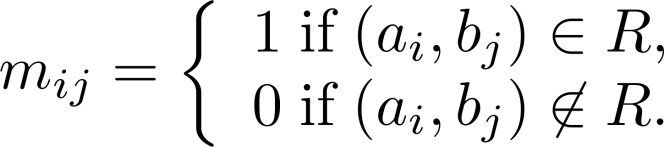 Examples of Representing Relations Using Matrices
Example 1: Suppose that A = {1,2,3} and B = {1,2}. Let  R be  the relation from A to B containing (a,b) if a ∈ A,    b ∈  B, and a > b. What is the matrix representing R  (assuming the ordering of elements is the same as the increasing numerical order)?
   Solution: Because R = {(2,1), (3,1),(3,2)}, the matrix is
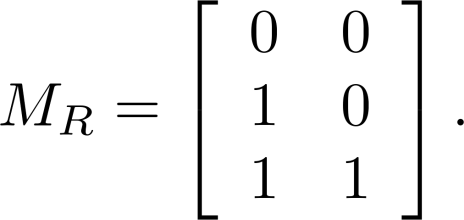 Examples of Representing Relations Using Matrices (cont.)
Example 2: Let A = {a1,a2, a3} and B = {b1,b2, b3,b4, b5}. Which ordered pairs are in the relation R represented by the matrix



    Solution: Because R  consists of those ordered pairs (ai,bj) with mij = 1, it follows that:

          R = {(a1, b2), (a2, b1),(a2, b3), (a2, b4),(a3, b1), (a3, b3), (a3, b5)}.
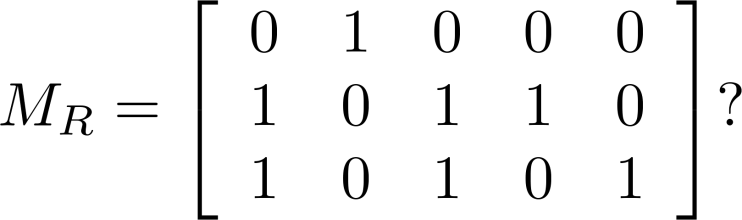 Matrices of Relations on Sets
If R is a reflexive relation, all the elements on the main diagonal of MR are equal to 1.


 R is a symmetric relation, if and only if mij = 1 whenever mji = 1. R is an antisymmetric relation, if and only if mij = 0  or mji = 0 when  i≠ j.
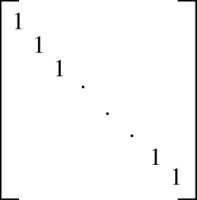 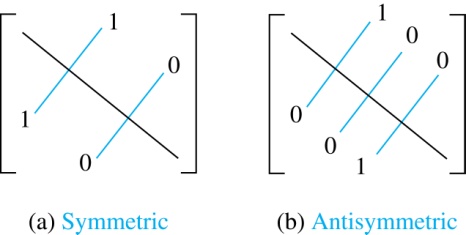 Example of a Relation on a Set
Example 3: Suppose that the relation R on a set is represented by the matrix


   Is R reflexive, symmetric, and/or antisymmetric?
   Solution: Because all the diagonal elements are equal to 1, R is reflexive. Because MR is symmetric, R is symmetric and not antisymmetric because both m1,2 and m2,1 are 1.
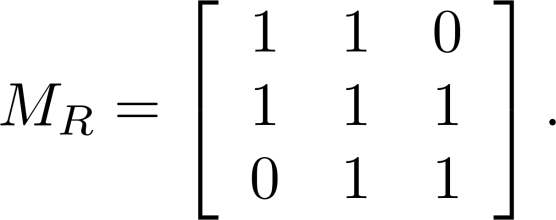 Representing Relations Using Digraphs
Definition: A directed graph, or digraph, consists of a set V of vertices (or nodes) together with a set E of ordered pairs of elements of V called edges (or arcs). The vertex a is called the initial vertex of the edge (a,b), and the vertex b is called the terminal vertex of this edge.
An edge of the form (a,a) is called a loop.  
    
    Example 7:  A drawing of the directed graph with vertices a, b, c, and d, and edges   (a, b), (a, d), (b, b), (b, d), (c, a), (c, b), and (d, b) is shown here.
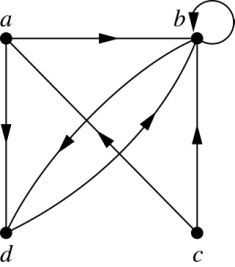 Examples of Digraphs Representing Relations
Example 8: What are the ordered pairs in the relation 
   represented by this directed graph?



    Solution: The ordered pairs in the relation are
   (1, 3), (1, 4), (2, 1), (2, 2), (2, 3), (3, 1), (3, 3),        (4, 1),  and (4, 3)
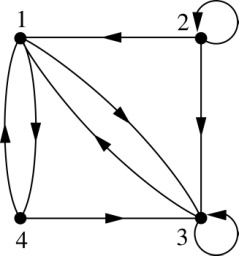 Determining which Properties a Relation has from its Digraph
Reflexivity: A loop must be present at all vertices in the graph.
Symmetry: If  (x,y) is an edge, then so is (y,x).
Antisymmetry: If (x,y) with x ≠ y is an edge, then (y,x) is not an edge. 
Transitivity: If (x,y) and (y,z) are edges, then so is (x,z).
Determining which Properties a Relation has from its Digraph – Example 1
b
a
d
c
Reflexive? No, not every vertex has a loop
 Symmetric? Yes  (trivially), there is no edge from  one vertex to another
 Antisymmetric? Yes  (trivially), there is no edge from one vertex
                 to another
 Transitive? Yes, (trivially) since there is no edge from one vertex to another
Determining which Properties a Relation has from its Digraph – Example 2
a
c
b
d
Reflexive? No, there are no loops
 Symmetric? No, there is an edge from a to b, but not from b to a
 Antisymmetric? No, there is an edge from d to b and b to d 
 Transitive? No, there are edges from a to c and from c to b, 
                 but  there is no edge from a to d
Determining which Properties a Relation has from its Digraph – Example 3
a
b
c
d
Reflexive? No, there are no loops
Symmetric?  No, for example, there is no edge from c to a 
Antisymmetric? Yes, whenever there is an edge from one
         vertex  to another, there is not one going back  
Transitive? Yes, there is no edge from a to b
Determining which Properties a Relation has from its Digraph – Example 4
b
a
c
d
Reflexive? No, there are no loops
 Symmetric? No, for example, there is no edge from d to a 
 Antisymmetric? Yes, whenever there is an edge from one vertex
                  to another, there is not one going back  
 Transitive? Yes (trivially), there  are no two edges where the first
                  edge ends at the vertex where the second edge begins
Equivalence Relations
Section 9.5
Equivalence Relations
Definition 1:  A relation on a set A is called an equivalence relation if it is reflexive, symmetric, and transitive. 

   Definition 2:  Two elements a, and b that are related by an equivalence relation are called  equivalent.  The notation a ∼ b is often used to denote that a and b are equivalent elements with respect to a particular equivalence relation.
Strings
Example: Suppose that R is the relation on the set of strings of English letters such that aRb if and only if l(a) = l(b), where l(x) is the length of the string x. Is R an equivalence relation? 

    Solution: Show that all of the properties of an equivalence relation hold.
Reflexivity: Because l(a) = l(a), it follows that aRa for all strings a. 
Symmetry: Suppose that aRb.  Since l(a) = l(b), l(b) = l(a) also holds  and bRa. 
Transitivity: Suppose that aRb and bRc. Since l(a) = l(b),and l(b) = l(c), l(a) = l(c) also holds and aRc.
Congruence Modulo m
Example:  Let m be an integer with m > 1. Show that the relation 
         R = {(a,b) | a ≡ b (mod m)} 
    is an equivalence relation on the set of integers.

   Solution:  Recall that a ≡ b (mod m) if and only if m  divides a − b.
Reflexivity:  a ≡ a (mod m) since a − a = 0 is divisible by m since              0 = 0 ∙ m.
Symmetry:  Suppose that a ≡ b (mod m). Then a − b is divisible by m, and so a − b = km, where k is an integer. It follows that b − a = (− k) m, so b ≡ a (mod m). 
Transitivity: Suppose that a ≡ b (mod m) and b ≡ c (mod m). Then m divides both a − b and b − c. Hence, there are integers k and l with           a − b = km  and b − c = lm. We obtain by adding the equations: 
               a − c = (a − b)  + (b − c)  = km + lm = (k + l) m.
    Therefore, a ≡ c (mod m).
Divides
Example:  Show that the “divides” relation on the set of positive integers is not an equivalence relation.
   Solution: The properties of reflexivity, and transitivity do hold, but there relation is not transitive. Hence, “divides” is not an equivalence relation.
Reflexivity:  a ∣ a for all a. 
Not Symmetric: For example, 2 ∣ 4, but 4 ∤ 2. Hence, the relation is not symmetric. 
Transitivity:  Suppose that a divides b and b divides c. Then there are positive integers k and l such that b = ak and c = bl. Hence, c = a(kl), so a divides c. Therefore, the relation is transitive.
Equivalence Classes
Definition 3:  Let R be an equivalence relation on a set A.  The set of all elements that are related to an element a of A is called the  equivalence class of a. The equivalence class of a with respect to R is denoted by [a]R.  
     When only one relation is under consideration, we can write [a], without the subscript R,  for this equivalence class. 
 
      Note that  [a]R = {s|(a,s) ∈ R}.

If  b ∈ [a]R, then b is called a representative of this equivalence class. Any element of a class can be used as a representative of the class. 
The equivalence classes of the relation congruence modulo m are called the congruence classes modulo m. The congruence class of an integer a modulo m is denoted by [a]m, so [a]m = {…, a−2m, a−m, a+2m, a+2m, … }. For example, 

   [0]4 = {…, −8, −4 , 0, 4 , 8 , …}                        [1]4 = {…, −7, −3 , 1, 5 , 9 , …}

          [2]4 = {…, −6, −2 , 2, 6 , 10 , …}                      [3]4 = {…, −5, −1 , 3, 7 , 11 , …}
Equivalence Classes and Partitions
Theorem  1:  let R be an equivalence relation on a set A.  These statements for elements a and b of A are equivalent: 
    (i)   aRb
    (ii)  [a] = [b]
    (iii) [a] ∩ [b] = ∅
Partition of a Set
Definition: A partition of a set S is a collection of disjoint nonempty subsets of S that have S as their union. In other words, the collection of subsets Ai, where i ∈ I (where I is an index set), forms a partition of S if and only if
Ai ≠ ∅ for i ∈ I,
Ai ∩ Aj=∅ when i ≠ j,
and
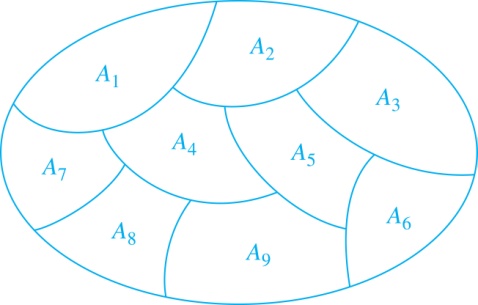 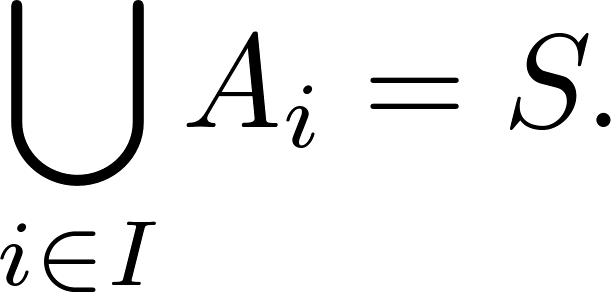 A Partition of a Set
Partial Orderings
Section 9.6
Partial Orderings
Definition 1: A relation R on a set S is called a partial ordering, or partial order, if it is reflexive, antisymmetric, and transitive. A set together with a partial ordering R is called a partially ordered set, or poset, and is denoted by (S, R). Members of S are called elements of the poset.
Partial Orderings (continued)
Example 1: Show that the “greater than or equal” relation (≥) is a partial ordering on the set of integers.
Reflexivity:  a ≥ a for every integer a.
Antisymmetry: If a ≥ b and b ≥ a , then a = b.
Transitivity: If a ≥ b and b ≥ c , then a ≥ c.
These properties all follow from the order axioms for the integers. (See Appendix 1).
Partial Orderings (continued)
Example 2: Show that the divisibility relation (∣) is a partial ordering on the set of integers.
Reflexivity: a ∣ a for all integers a. (see Example 9 in Section 9.1) 
Antisymmetry: If a and b are positive integers with a | b and b | a, then a = b. (see Example 12 in Section 9.1)
Transitivity: Suppose that a divides b and b divides c. Then there are positive integers k and l such that b = ak and c = bl. Hence, c = a(kl), so a divides c. Therefore, the relation is transitive. 
(Z+, ∣) is a poset.
Partial Orderings (continued)
Example 3: Show that the inclusion relation (⊆) is a partial ordering on the power set of a set S.
Reflexivity: A ⊆ A  whenever A  is a subset of S. 
Antisymmetry: If A and B are positive integers with        A ⊆ B and B ⊆ A, then A = B.
Transitivity: If A ⊆ B and B ⊆ C, then A ⊆ C.
The properties all follow from the definition of set inclusion.
Comparability
Definition 2: The elements a and b of a poset (S,≼ ) are comparable if either a ≼ b or b ≼ a. When a and b are elements of S so that  neither          a ≼ b nor b ≼ a, then a and b are called incomparable.




     Definition 3: If  (S,≼ ) is a poset and every two elements of S are comparable, S is called a totally ordered or linearly ordered set, and ≼ is called a total order or a linear order.  A totally ordered set is also called a chain. 
    Definition 4: (S,≼ ) is a well-ordered set if it is a poset such that ≼ is a total ordering and every nonempty subset of S has a least element.
The symbol ≼ is used to  denote the relation in any poset.
Lexicographic Order
Definition: Given two posets (A1,≼1) and (A2,≼2), the lexicographic ordering  on A1 ⨉ A2  is defined by specifying that  (a1, a2) is less than (b1,b2), that is,
                 (a1, a2) ≺ (b1,b2), 
    either if a1 ≺1 b1 or if a1 = b1 and a2 ≺2 b2.
This definition can be easily extended to a lexicographic ordering on strings (see text).
    Example:  Consider strings of lowercase English letters. A lexicographic ordering can be defined using the ordering of the letters in the alphabet. This is the same ordering as that used in dictionaries.
discreet ≺ discrete, because these strings differ in the seventh position and e ≺ t. 
discreet ≺ discreetness, because the first eight letters agree, but the second string is longer.
Hasse Diagrams
Definition: A Hasse diagram is a visual representation of a partial ordering that leaves out edges that must be present because of the reflexive and transitive properties.
    
   



   A partial ordering is shown in (a) of the figure above. The loops due to the reflexive property are deleted in (b). The edges that must be present due to the transitive property are deleted in (c). The Hasse diagram for the partial ordering (a), is depicted in (c).
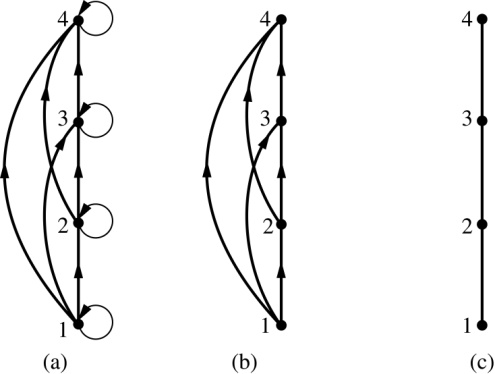 Procedure for Constructing a   Hasse Diagram
To represent a finite poset (S,≼ )  using a Hasse diagram, start with the directed graph of the relation:
Remove the loops (a, a) present at every vertex due to the reflexive property.
Remove all edges (x, y) for which there is an element       z ∈ S such that x ≺ z and z ≺ y. These are the edges that must be present due to the transitive property.
Arrange each edge so that its initial vertex is below the terminal vertex. Remove all the arrows, because all edges point upwards toward their terminal vertex.